Macroeconomic data and BANKING SYSTEM OF THE REPUBLIC OF NORTH MACEDONIADecember 31, 2024
4Q 2024
Macedonian macroeconomic environment
(EUR millions; percentages)
Credit rating of the state
BB + outlook Stabile, Fitch, Credit rating agency confirmed the implementation of good policies, the stabile banking system and domestic currency and increased foreign reserves
Industrial production volume index
96.4 annual 
Trade 
Import amounts 11.062 EUR millions 
Export amounts   7.781 EUR millions 
GDP growth 
2,8% 
Labour Market
Rate of unemployment 12.4
Inflation
3.5% 
Macroprudential & Monetary policy
Countercyclical capital buffer_CCyB
1.25%
FX Reserves 
5.019 EUR millions, 
Share of green portfolio in total FX reserve portfolio 1.6%, issued by Ministry of Finance600 million
Reserve requirement
Reference rate
5,55% (3 changes during 2024)
Source : 
NBRM BASIC ECONOMIC INDICATORS FOR REPUBLIC OF NORTH MACEDONIA 
Annual Report  Q42024 
NBRM, REPORT ON RISKS IN THE BANKING SYSTEM OF THE REPUBLIC OF MACEDONIA, Indicators on the banking system
The credit rating of the state:   ‘BB+' Ratings Affirmed; Outlook Stable Fitch, Credit rating agency 
 source: www.nbrm.mk/ns-newsarticle-soopstenie-05102024.nspx  (Rating Report Republic of North Macedonia │ 5 October 2024
Macedonian Banking sector
4Q 2024
The Banking sector consists of 13 active banks, 5 large (amounts 675,777 Mio. Den.) 82% in total assets, 3 medium (amounts 98,710 Mio. Den.) 12% in total assets, 5 small (amounts 50,325  Mio. Den.) 6% % in total assets and 2 saving houses. 
Participation of foreign capital 79,72%
Total assets of the Banking system registered the amount of 824.812 Mio. Den., increased by 10,5% annual and 7.8% quarterly, which is supported by the growth of the deposit by 11,4% annual, 7.9% quarterly and the capital position of the banks which increased by 13,2% annual, 1,3% quarterly. Total loans increased by 11,2% annual, 5.4% quarterly.
The level of financial intermediation  measured by:
Тhe ratio of total assets and  GDP is 86.9% which indicates the dominant position of banks in the  financial system
Total deposits from non-financial sector/GDP 63,3%
Total gross loans to non-financial sector/GDP 51,6%
	Source NBRSM, Department for financial stability, Last revision to 	GDP figures (at current prices): 04.03.2025
	NBRM, Annual Report on risk  Q42024
Macedonian Banking sector Assets
4Q 2024
In structure of total assets highly liquid assets participates by 33%* total credit exposure participates by 59% while the rest of 8% is other assets. 
Stabile participation of liquid assets confirm the appropriate liquidity risk management by banks and the satisfactory resilience to the assumed extreme liquidity outflows 
Liquidity Coverage Ratio 289.4%, which is almost three times higher than the regulatory minimum of 100%
       ЕUROZONE LCR 158.01%
Liquid assets / Assets 33%
Liquid assets / Short-term liabilities 56%
Liquid assets /Deposits households 65%
Loans/Deposits ratio LDR 82%


* Methodology for calculation of LCR is in accordance with requirements of Basel III accord. 

** Liquid assets: cash,treasury bills, government bonds
*** Non-financial sub: state, non-financial companies, households, nonprofit ins. and nonresidents
Source: 
NBRM, REPORT ON RISKS IN THE BANKING SYSTEM OF THE REPUBLIC OF MACEDONIA, Indicators on the banking system 
NBRM, Annual Report on risk  Q42024, annex 24
European Central Bank│Banking supervision 
        www.bankingsupervision.europa.eu
Macedonian Banking sector Loans/ support green transformation of the economy
4Q 2024
in millions of denars
Total loans amounts 489.924 Mio. DEN. increased by 11.2% annual or 5.4% quarterly 
Households' loans:
consumer loans and credit cards increased by 6,2% annual or 2,1% quarterly
Real estate loans, increased by 12,6% annual or 4,7% quarterly
Car loans increased by 5.2% annual or reduced by (-2,8%) quarterly
🌳 Our banks have also paid attention to raising awareness about green loans as a form of financing that enables borrowers to invest exclusively in projects that make a substantial 
environmental impact, including climate-related projects, improve the energy efficiency, support investments in green technologies, materials and solutions, support investments in renewable energy sources, control and prevention of pollution and protection of the environment.
Green Loans -  households amount 1.145 Mio. DEN, 0,5% in total Loans to households’
*According to World Bank

Source: REPORT ON RISKS IN THE BANKING SYSTEM OF THE REPUBLIC OF MACEDONIA , Indicators on the banking system, annex 9, Annual  Report Q42024
in millions of denars
Macedonian Banking sector Loans/support green transformation of the economy
4Q 2024
Loans of non-financial companies  participate with 48%, increased by 10,9%  annual, and 7,5% quarterly
Loans structure by economic activity of non-financial companies :

Trade 28%, increased by 6,2% annual or 6,8% quarterly
Industry 22%, increased by 8,4%  annual or 4,7% quarterly
Construction 15%, increased by 4,5% annual or 0.5% quarterly

🌳 Our banks have also paid attention to raising awareness about green loans as a form of financing that enables borrowers to invest exclusively in projects that make a 
substantial environmental impact, including climate-related projects, improve the energy 
efficiency, support investments in green technologies, materials and solutions, support investments in renewable energy sources, control and prevention of pollution and protection of the environment.
Green Loans of non-financial com. amount 28.032 Mio. DEN 11.6% in total Loans of non-financial companies 
According last macroeconomic ESG indicators have been identified as transition risks: the following climate sensitive activities:
Fossil fuels
Utilities
Energy-intensive sectors
Buildings
Transportation
Agriculture 
According to World Bank

Source: REPORT ON RISKS IN THE BANKING SYSTEM OF THE REPUBLIC OF MACEDONIA , Indicators on the banking system, annex 9, Annual  report  Q42024
Macedonian Banking sector Loans, Credit Risk and Asset Quality
4Q 2024
Rate of non-performing loans 2.69%, reduced by (-0.1) pp annual and (-0.3) pp quarterly, 
participation of NPL, households 47%, non-financial companies 52% 
EUROZONE 2,28%
NPL Coverage - Coverage of non-performing loans with impairment (non-financial companies) 62.9% reduced by (-7.2) pp annual or  (-1.3) pp quarterly
EUROZONE 39.60%

Source: NBRM, REPORT ON RISKS IN THE BANKING SYSTEM OF THE REPUBLIC OF MACEDONIA, Indicators on the banking system, annex 5
NBRM, Annual  Report Q42024
European Central Bank│Banking supervision
Macedonian Banking sector Liability’s
4Q 2024
in millions of denars
In the structure  of liabilities, the deposits amount 600.967 Mio. DEN are dominant  that participate by 73%, regarding previous year are increased by 11.4% or 7.9% quarterly

Capital & reserves amount 105.206 Mio. DEN., participate with 13%, increased by 13.2% annual, or 1.3% quarterly

Capital adequacy ratio  is 18,9.00%  and regarding previous year is increased by  0,8 pp annual, or reduced by (-0.01) pp quarterly and likewise indicates on the capacity and coverage of the risks from Banks activity as well as stabile level on Banking sector solvency 
EUROZONE 15,86%

Source: NBRM
REPORT ON RISKS IN THE BANKING SYSTEM OF THE REPUBLIC OF MACEDONIA  
Indicators on the banking system 
Annual Report Q42024, annex 31
European Central Bank│Banking supervision
Macedonian Banking sector Deposits
in millions of denars
4Q 2024
Deposits from households participate with 67%, increased by 13,5% annual and 6,7% quarterly




Nonfinancial corporations participate with 30%, increased  by 8,6% annual  and  11,6% quarterly
Source: NBRM 
REPORT ON RISKS IN THE BANKING SYSTEM OF THE REPUBLIC OF MACEDONIA  
Indicators on the banking system, Annual report Q4
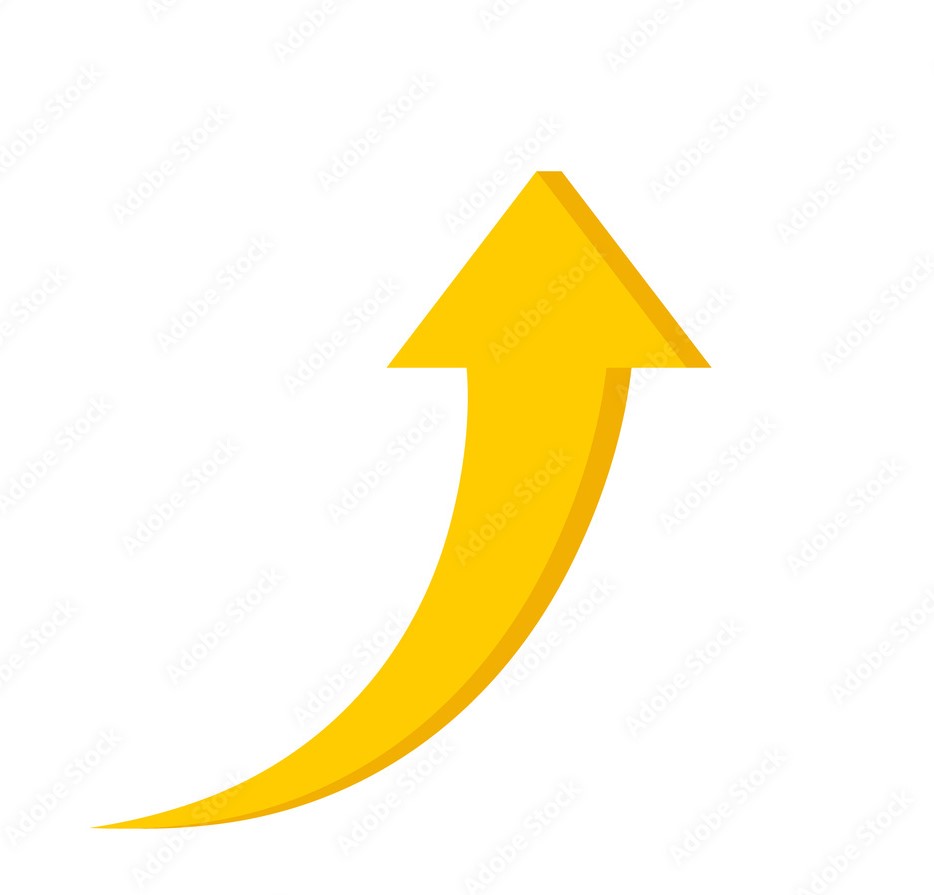 Household's 
annual 13.5 %
Total deposits 
annual 11.4%
Macedonian Banking sector Profitability indicators
4Q 2024
Banking sector has stabile rates of profitability measured by
Return on average asset (ROAA) 2.21%, increased by 0.2 pp annual, or reduced (-0.4) pp quarterly
EUROZONE 0.67%
Return on average equity (ROAE) 17.6%, increased by 1.4 pp annual or reduced (2.6) pp quarterly
EUROZONE 9.54%
42% of total income cover operating costs of the Banks 
70.3% of operating income is net interest income
Source: NBRМ REPORT ON RISKS IN THE BANKING SYSTEM OF THE REPUBLIC OF MACEDONIA, Indicators on the banking system,
Annual Report Q42024, annex 32
European Central Bank│Banking supervision